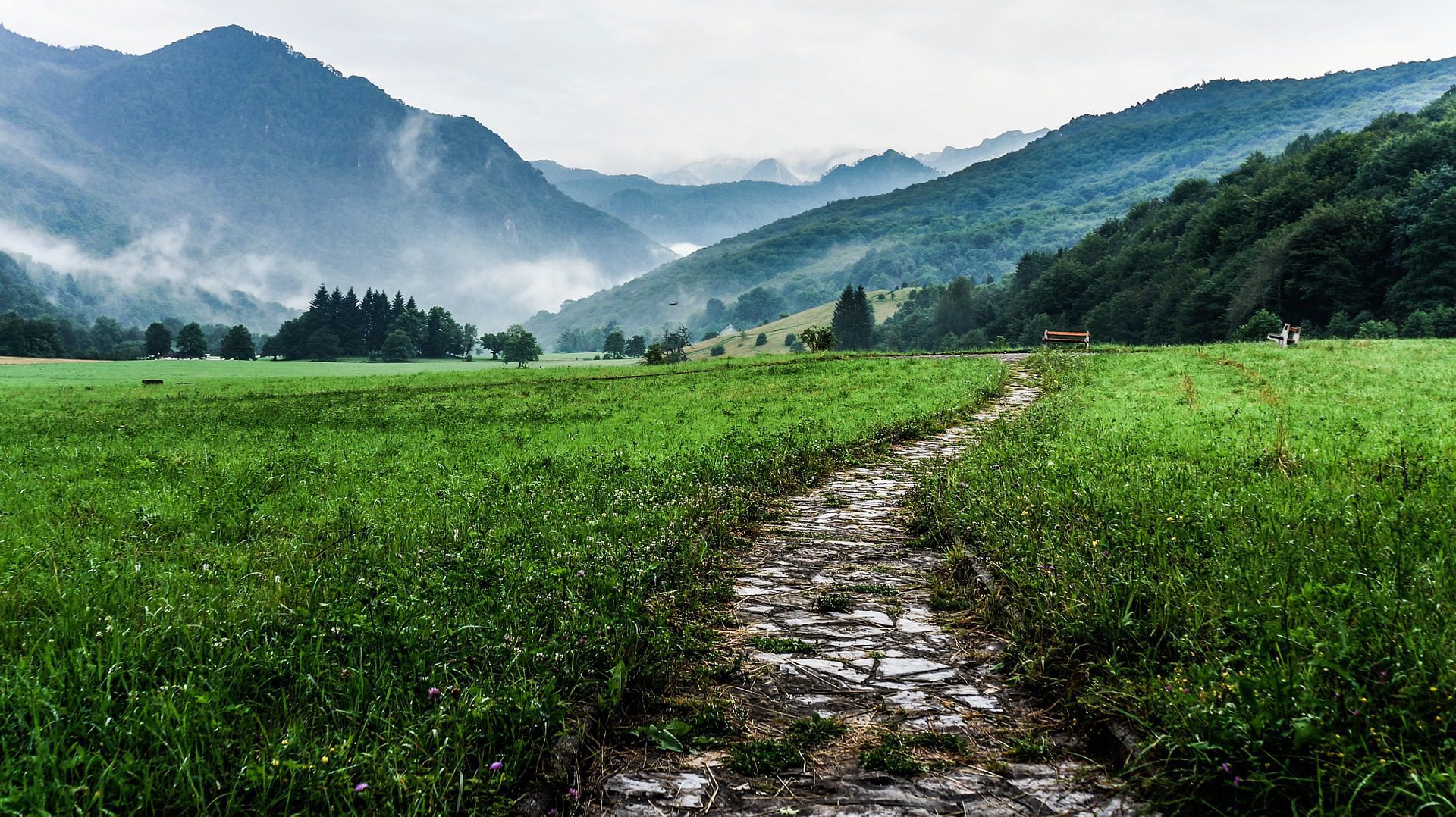 Live for Christ…why?
By the illustrious James Moss
GOD IS HOLYGOD LOVES US GOD SAVES US GOD SENDS US
GOD IS HOLY
GOD IS HOLY
“‘Holy, holy, holy
is the Lord God Almighty,’
who was, and is, and is to come.”
“Holy, holy, holy is the Lord Almighty;    the whole earth is full of his glory.”
GOD IS HOLY
GOD IS HOLY
GOD LOVES US
GOD LOVES US
GOD LOVES US
GOD LOVES US
GOD SAVES US
GOD SENDS US
GOD SENDS US
GOD IS HOLYGOD LOVES US GOD SAVES US GOD SENDS US